¿Cuánto sabes de San Juan Bosco?
La única preocupación de  Don Bosco fue:
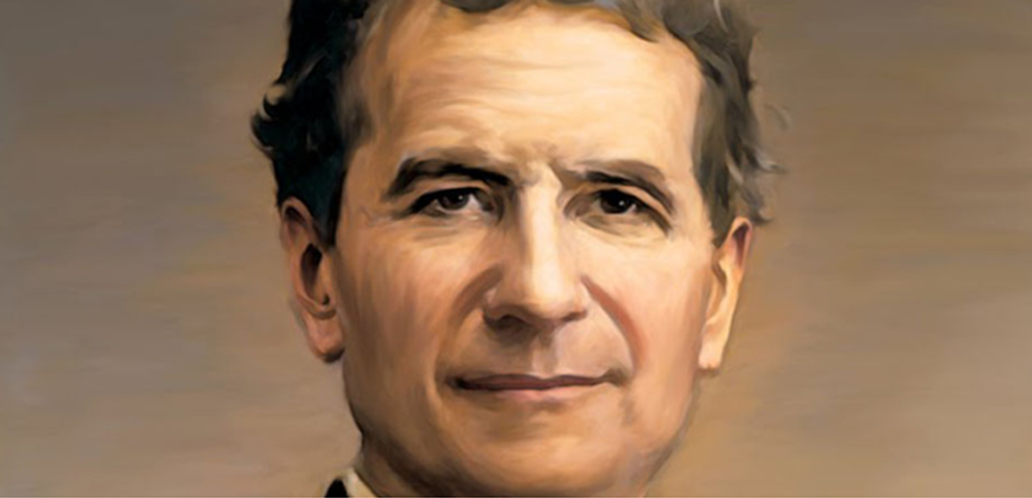 a. Salvación de almas y
guerra al pecado
c. Estar con los jóvenes
b. Guerra al pecado y
a la indisciplina
d. Trabajo y templanza
D. Bosco recomendaba como forma  de mortificación
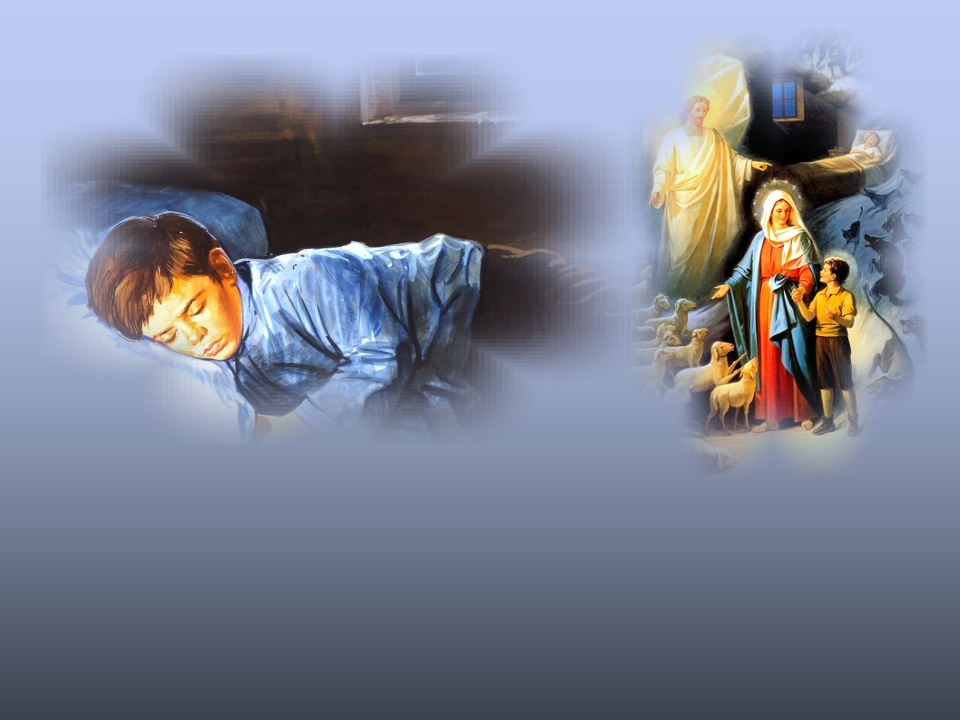 A) Soportar hambre y sed
B) Soportar las personas
C) Soportar el clima
D) El trabajo
¿Cuál sorpresa escoges?
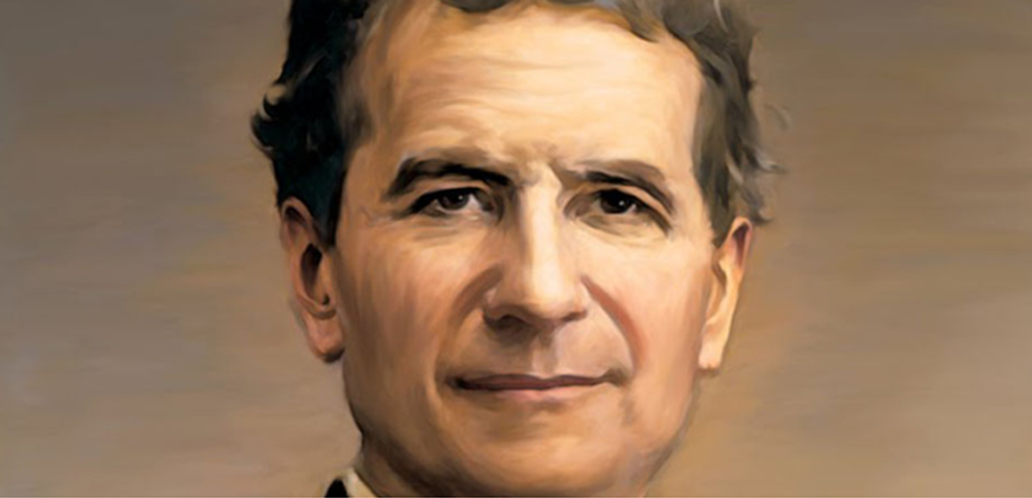 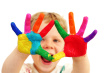 A) !Sorpresa..................!
B) !Sorpresa..................!
C) !Sorpresa..................!
D) !Sorpresa..................!
Los elementos característicos según el pensamiento de DB acerca del oratorio son:
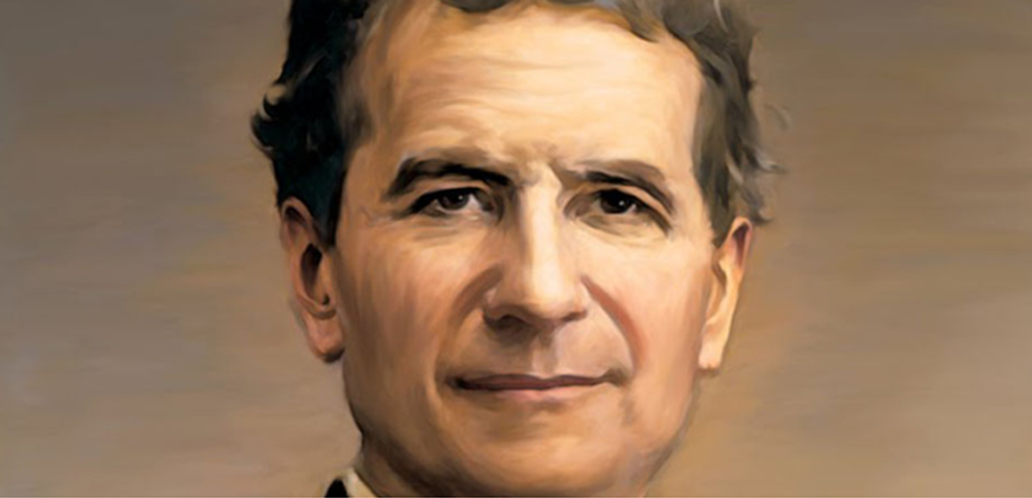 A) Ambiente religioso
B) Vivencia del Sistema Preventivo.
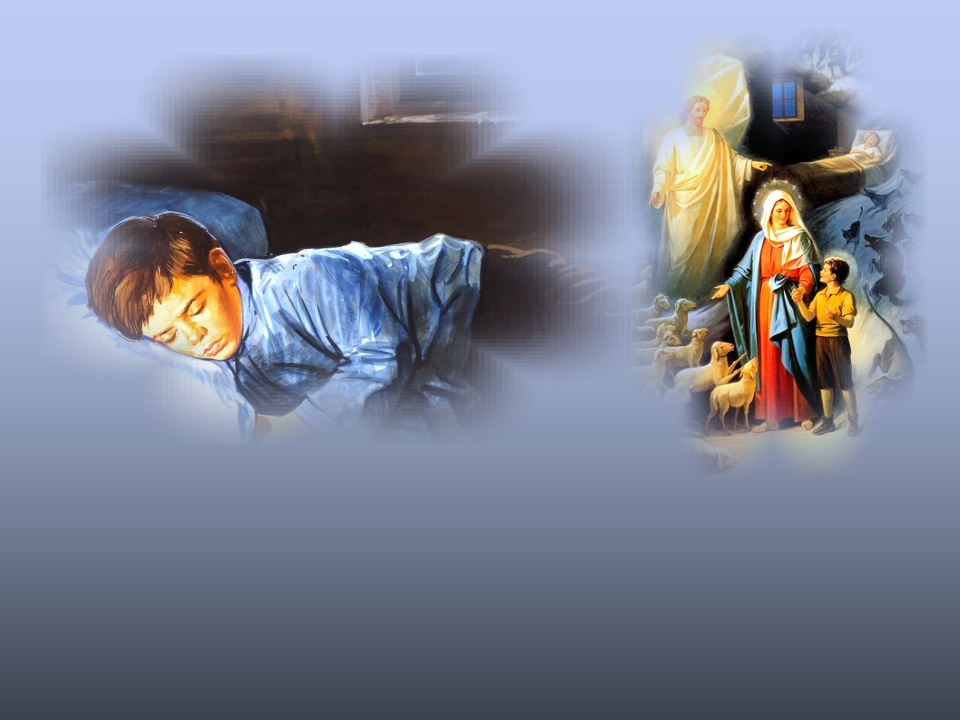 C) Ambiente de familia.
D) Todas las anteriores
No recomendaba D. Bosco
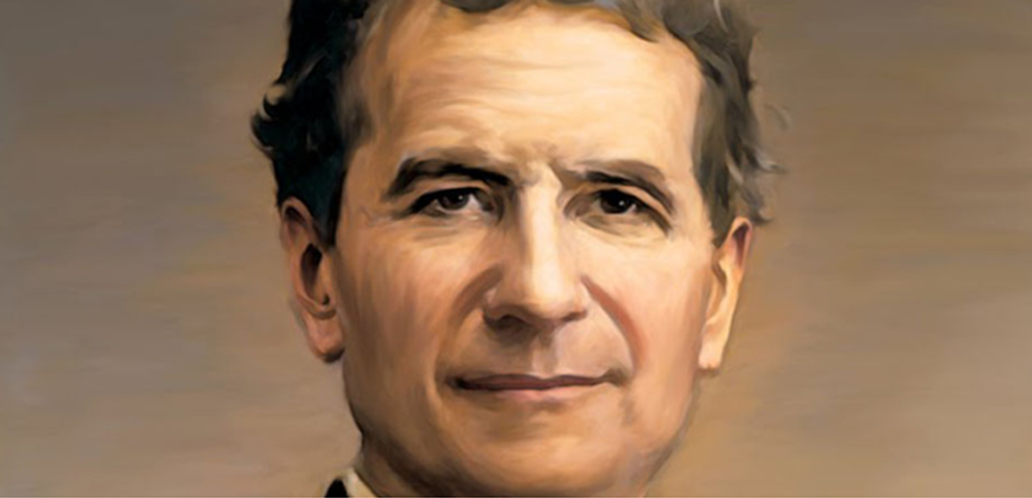 A) Amistades
D) Alegría
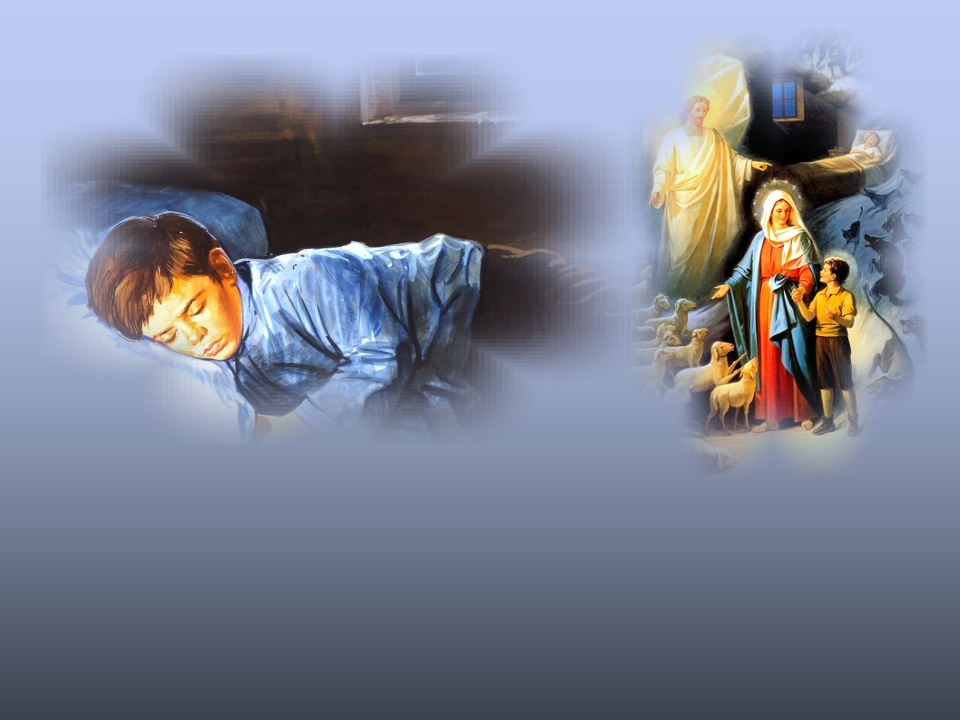 C) Confianza
B) Melancolía
¿Cómo se llama la Strenna del 2014?
Dame almas  y 
llévate lo demás
El templo de María Auxiliadora se comenzó en el año:
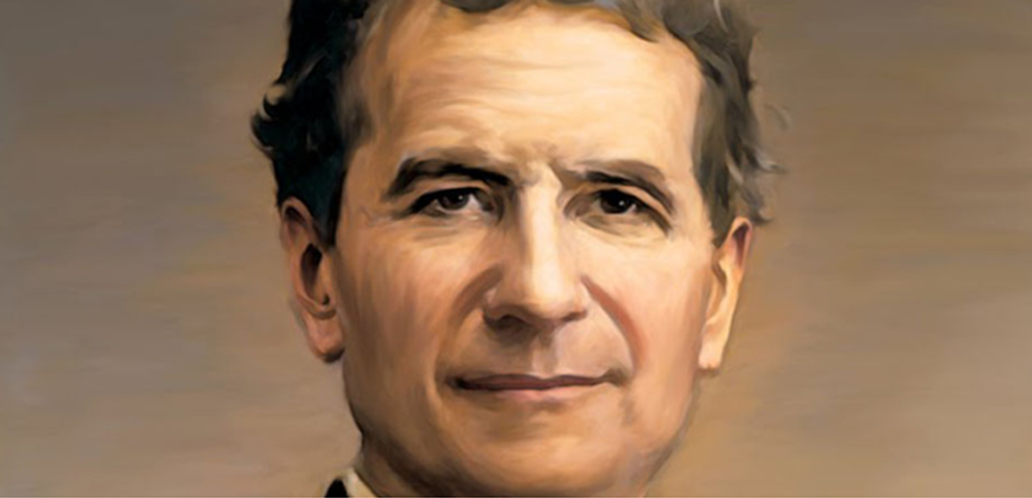 a. 1868
c. 1865
b. 1862
d. 1864
Papas del tiempo de D. Bosco
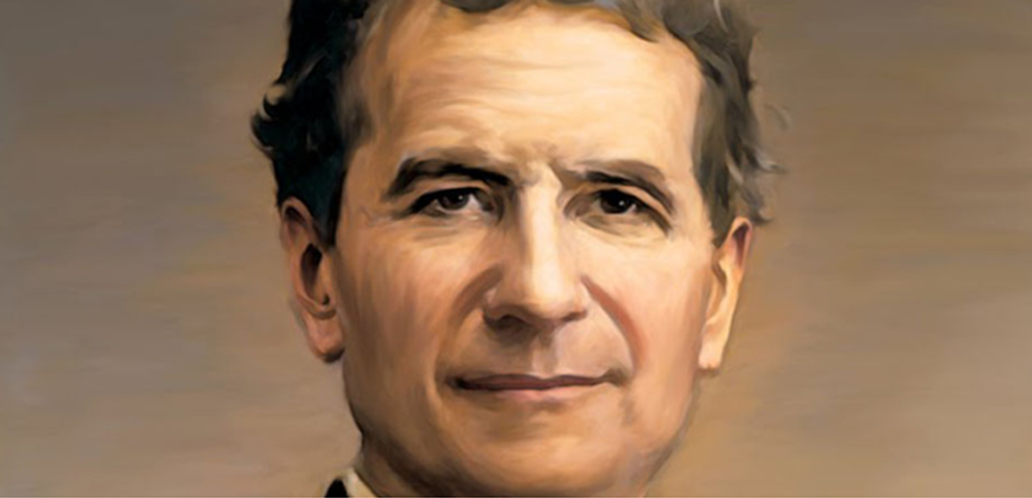 A) PIO IX y Pio XI
B) PIO XI y Pio XII
D)  Pio IX y LEON XIII
C) Pio XII y León XIII
Según Don Bosco el único fin de las MO es ser una lectura:
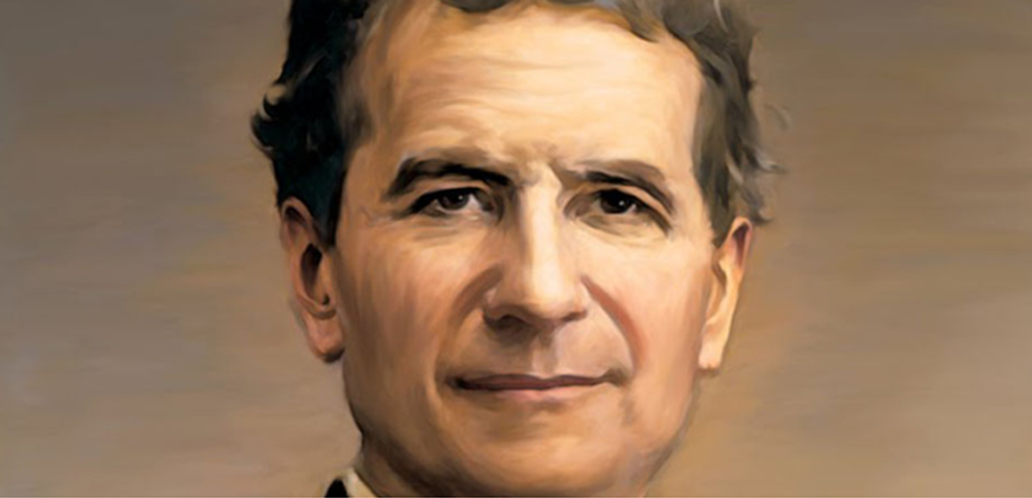 D) Amena y creativa
C) Juvenil y creativa
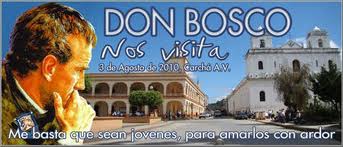 B) Educativa y edificante
A) Edificante y popular
La fecha de la Canonización  de Don Bosco es:
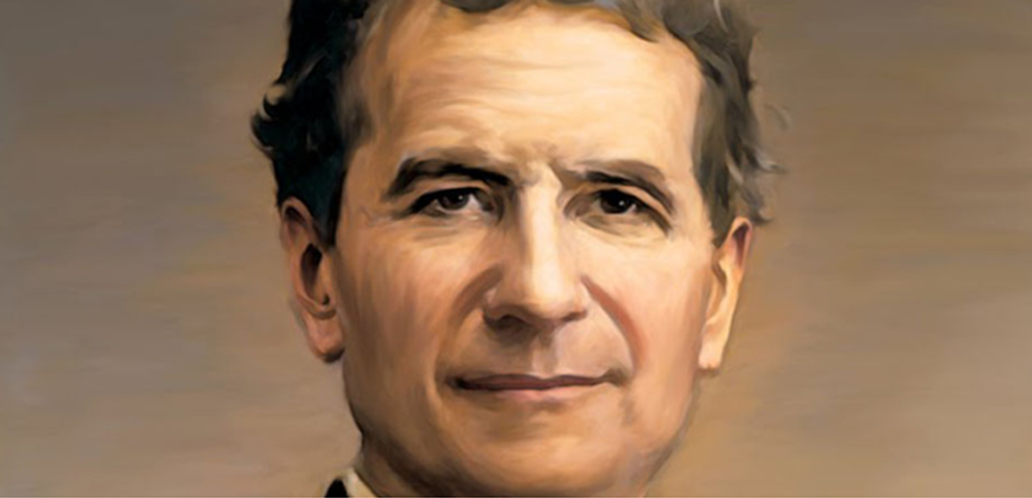 a. ABRIL 01 DE 1934
c. ENERO 31  DE 1925
b. AGOSTO 16  DE 1915
d. DICIEMBRE 08 DE 1935
¿Cuál sorpresa escoges?
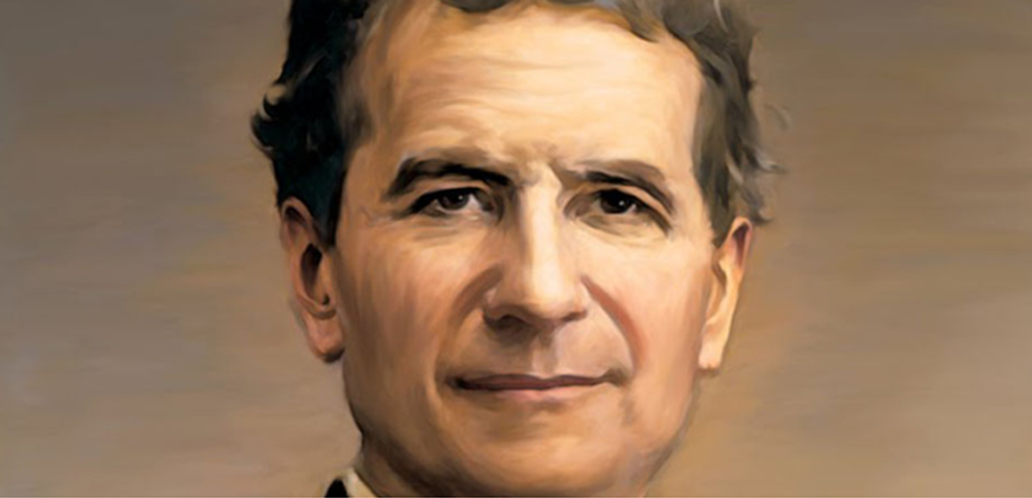 A) !Sorpresa..................!
B) !Sorpresa..................!
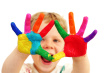 C) !Sorpresa..................!
D) !Sorpresa..................!
El consejo que recibe Juan en el sueño de los 9 años: Hazte…
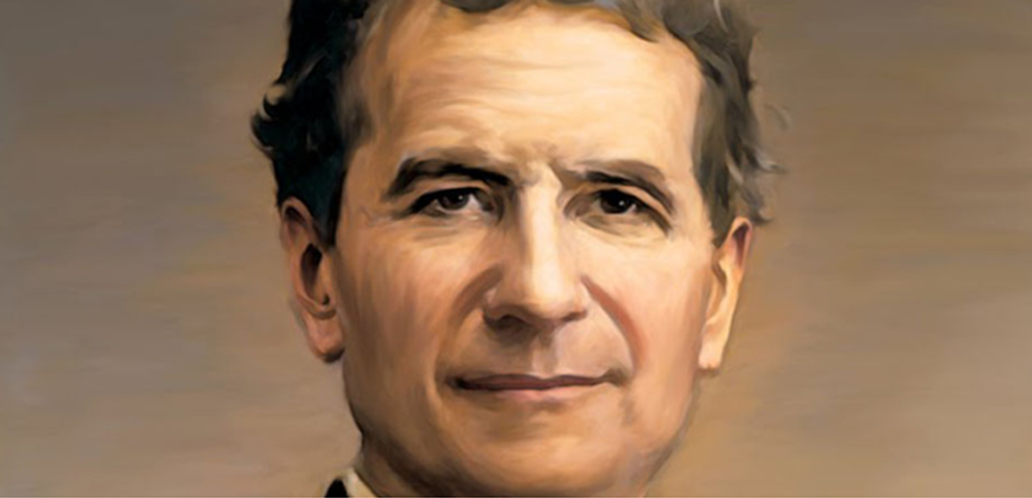 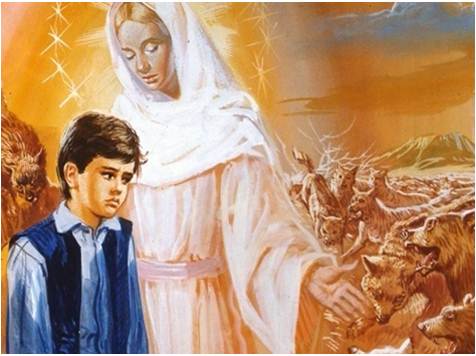 A) Estudioso,  amable  y 
      responsable
B) Fuerte, robusto y humilde
C) Sencillo, piadoso y creativo
D) Piadoso, sencillo y alegre
La sociedad de la alegría tenía como lema...
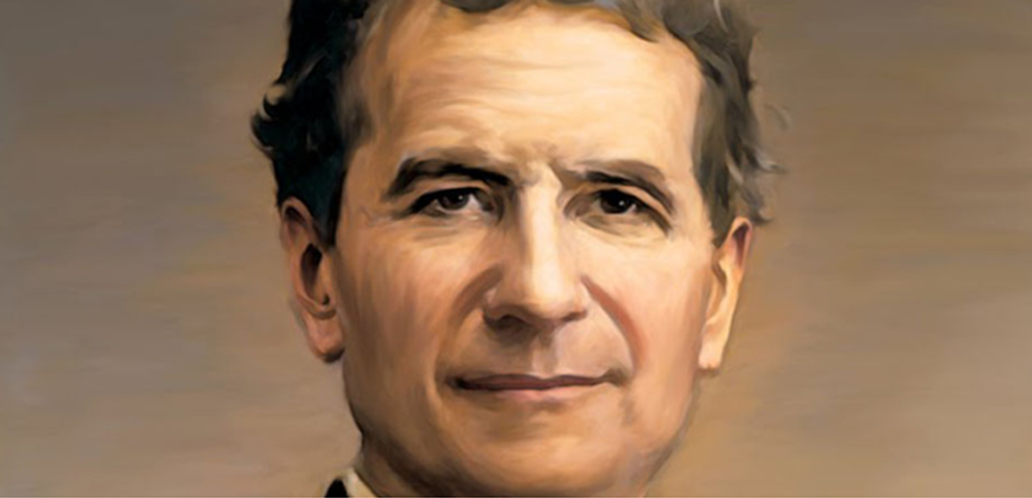 A) Ir a San Gregorio todos los
     sábados
B) Honestos ciudadanos
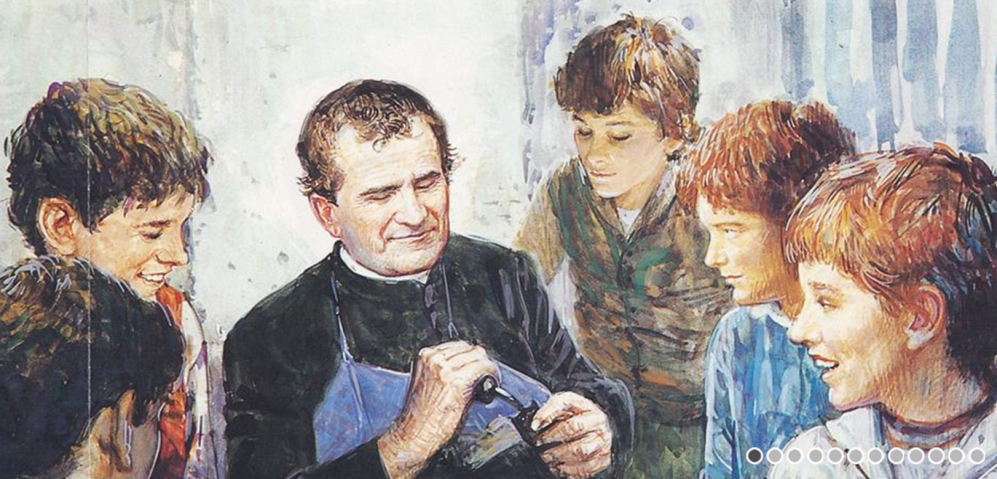 C) Exactitud en los deberes 
     escolares y religiosos
D) Buenos cristianos
la asistencia como presencia esta fundada en
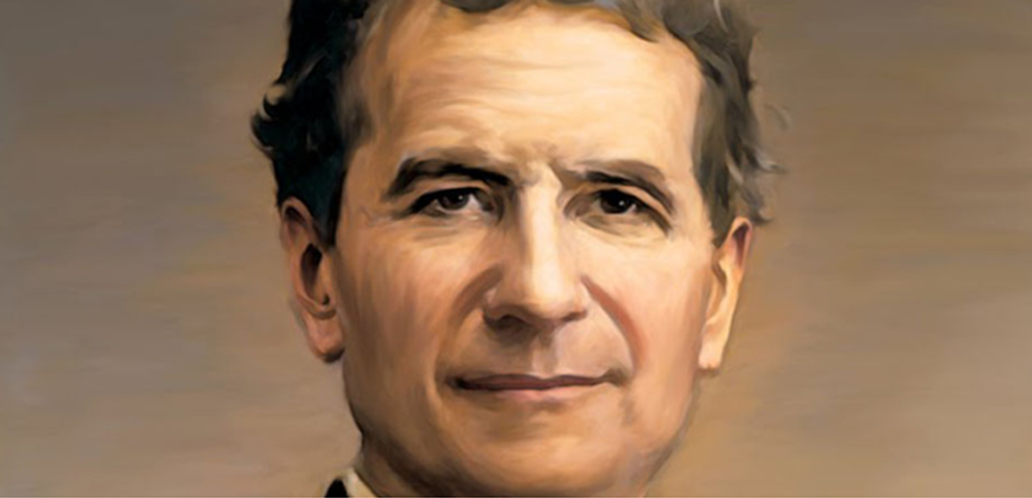 D)Asistencia Vigilante
C) Participación 
activa
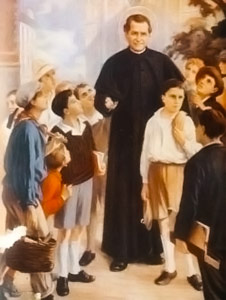 B) Amistad y acompañamiento
A) Presencia juvenil
La fecha de nacimiento de Don Bosco es:
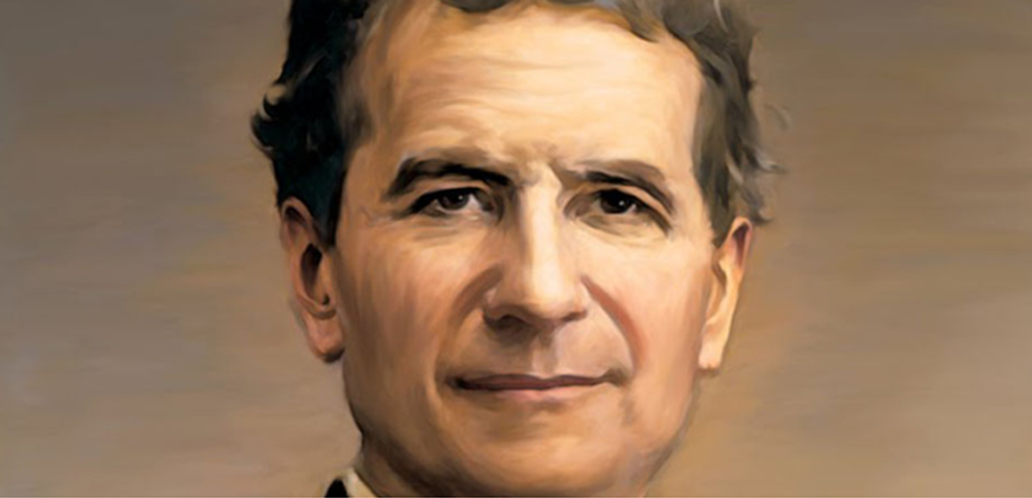 a. AGOSTO 15  DE 1816
c. ENERO 31 DE 1815
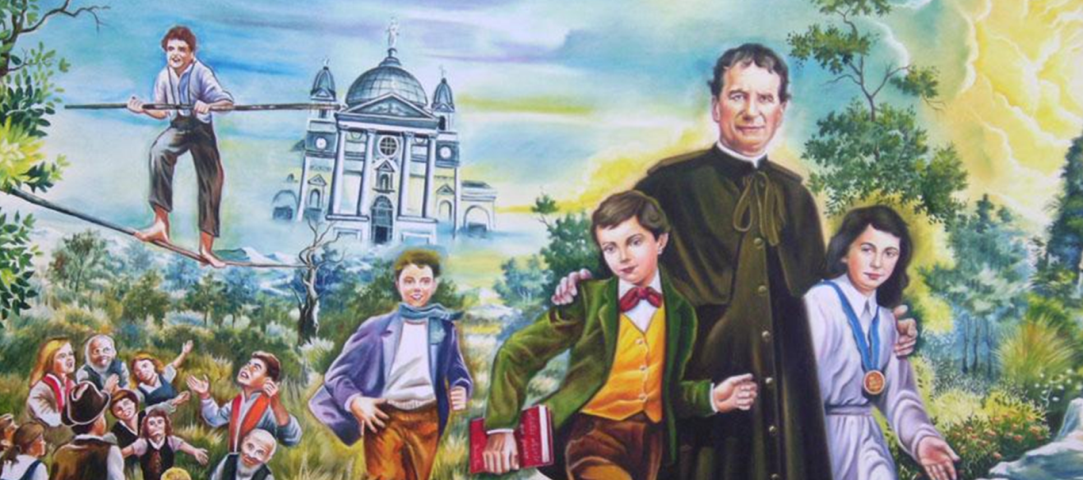 b. AGOSTO 16 DE 1815
d. DICIEMBRE 08 DE 1815
Mamá Margarita muere el:
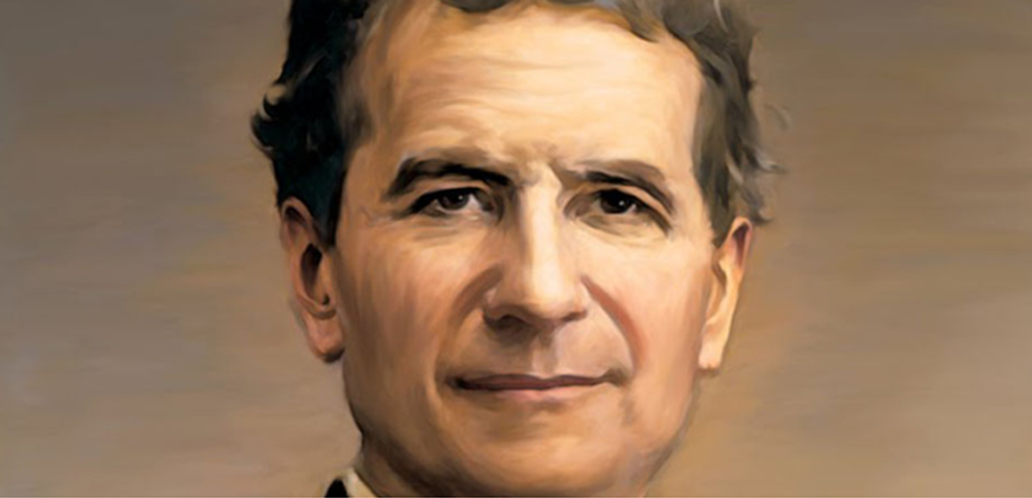 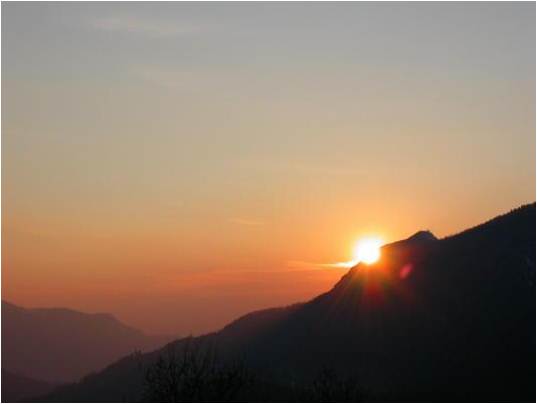 a.  25 de noviembre de 1856
c.  26 de noviembre de 1855
b. 25 de noviembre de 1956
d. 25 de noviembre de 1858
La fecha de la canonización de Don Bosco fue:
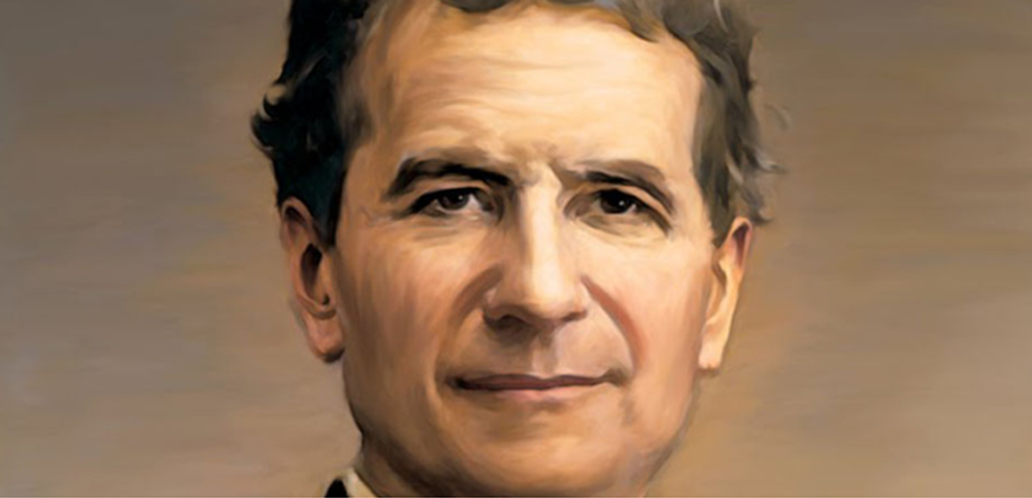 B) 16 de junio de 1935
A) 23 de noviembre de 1985
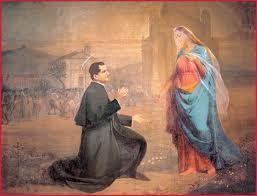 C) 31 de febrero de 1973
D) 1 abril de 1934
¿Cuál sorpresa escoges?
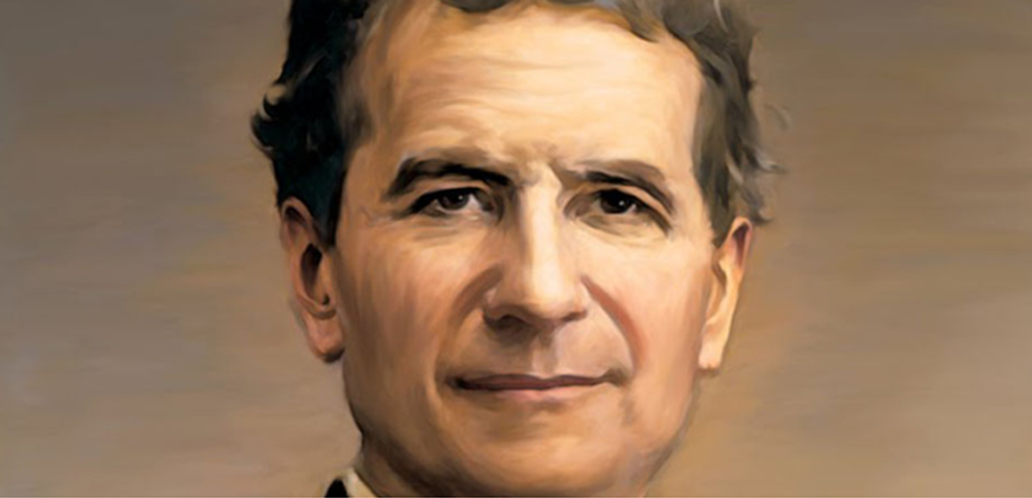 A) !Sorpresa..................!
B) !Sorpresa..................!
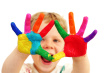 C) !Sorpresa..................!
D) !Sorpresa..................!
Iglesias construidas por Don Bosco:
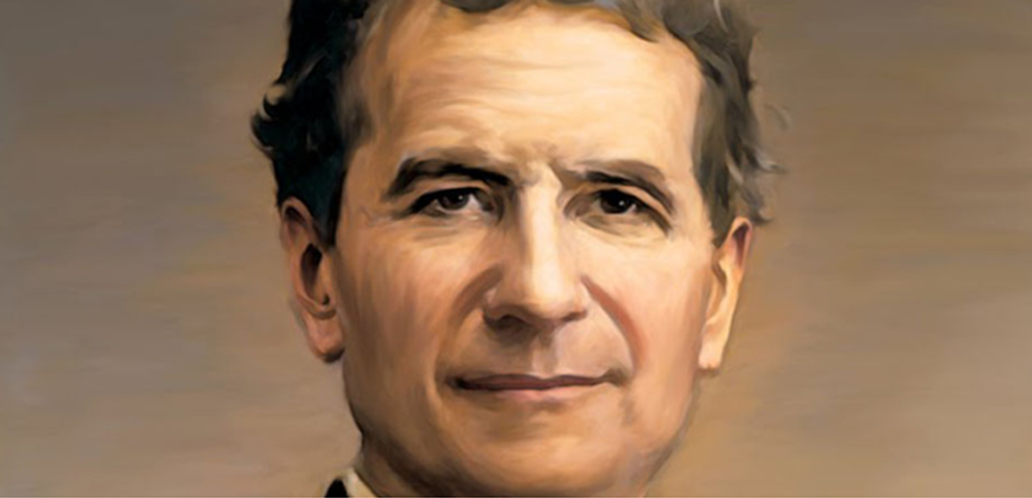 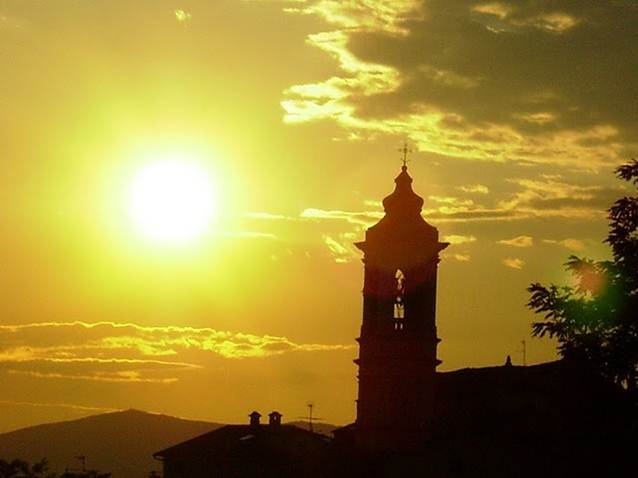 San Juan Evangelista 
y San Ignacio
B) San Francisco de Sales 
Y Sagrado Corazón.
C) Basílica de María 
Auxiliadora y San Marcos.
D) San Pietro in Víncoli 
Y Valdocco.
El lema de don Bosco dado a los salesianos es:
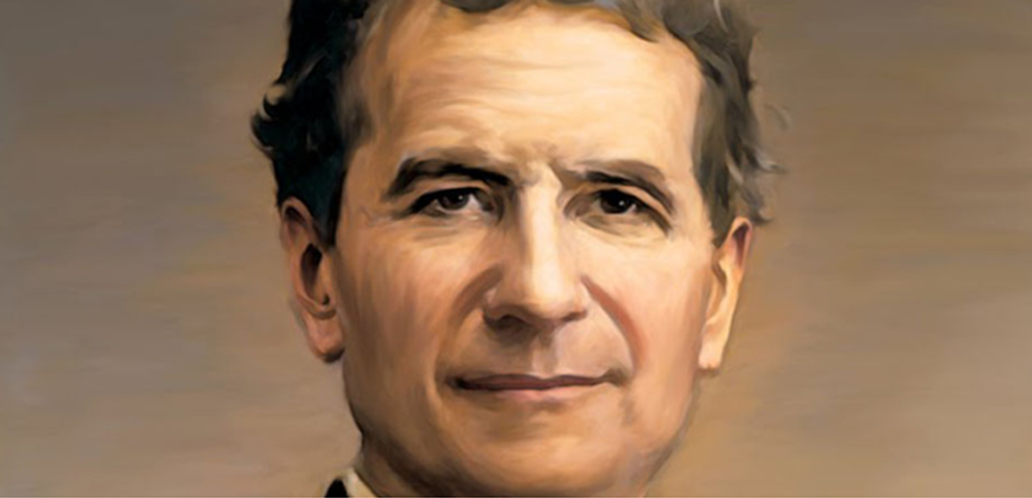 a. Dadme almas y NADA demás
c. Trabajo y templanza
b. Salud, santidad, sabiduría
d. Devoción a la Auxiliadora
Cómo debemos estudiar a D. Bosco
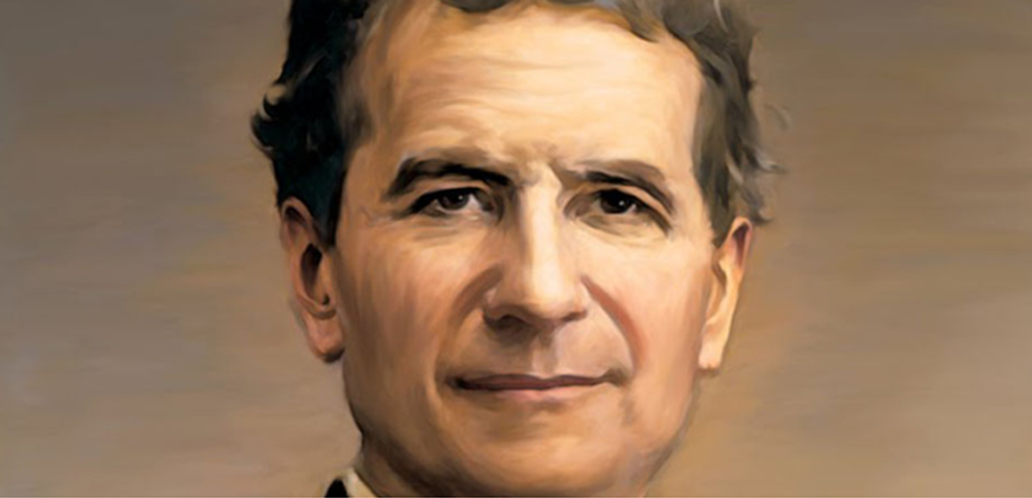 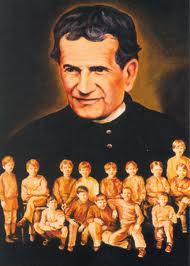 A) Todas las anteriores
B) Como Educador
C) ) Como Fundador
D) Como maestro de vida
Las MO están estructuradas en:
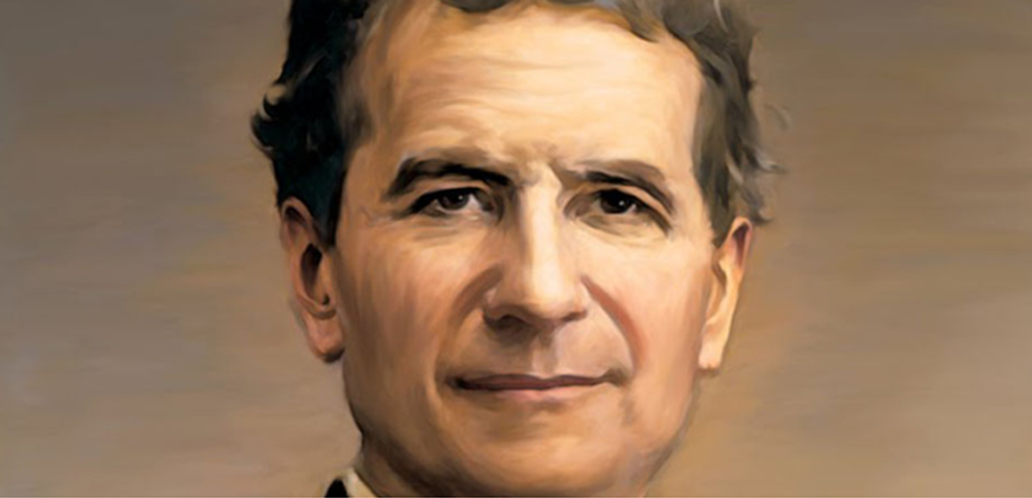 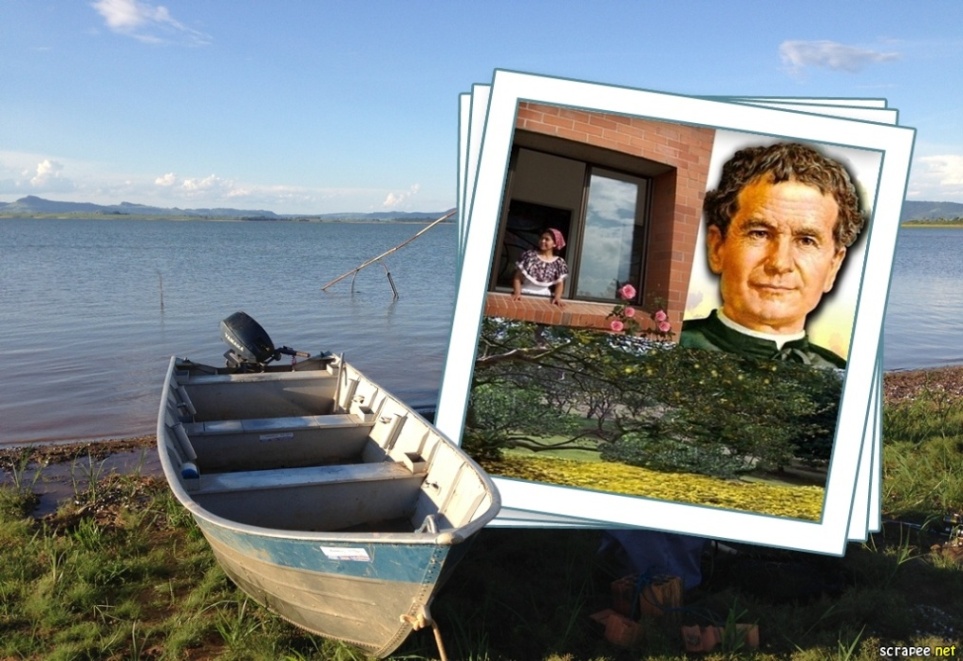 A) Dos décadas
B) Tres  décadas
C) Cinco  décadas
D) Cuatro  décadas
Los pilares del sistema preventivo son:
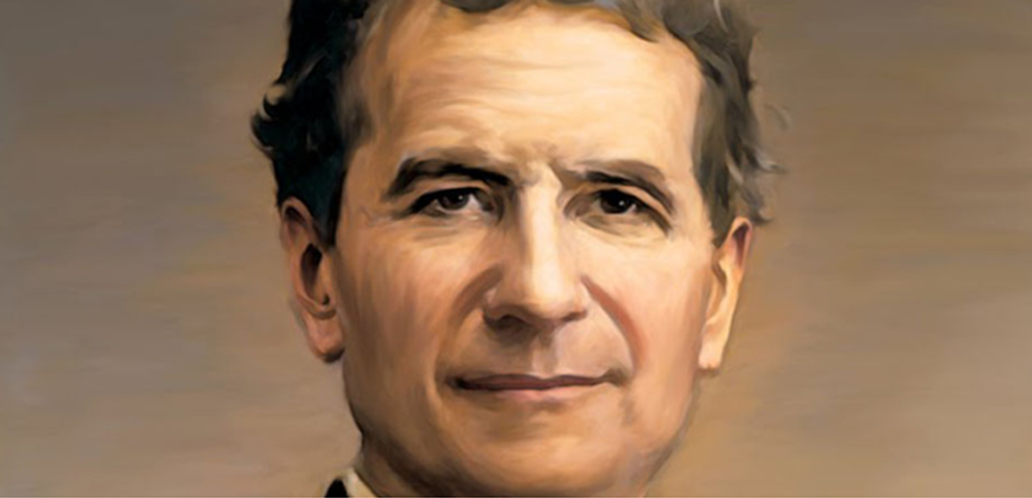 A) Amor- alegría- acogida
B) Razón- amor- amorevolezza
C) Razón -religión- amor
D) Amorevolezza- relax- libertad
La fecha de la Ordenación de Don Bosco es:
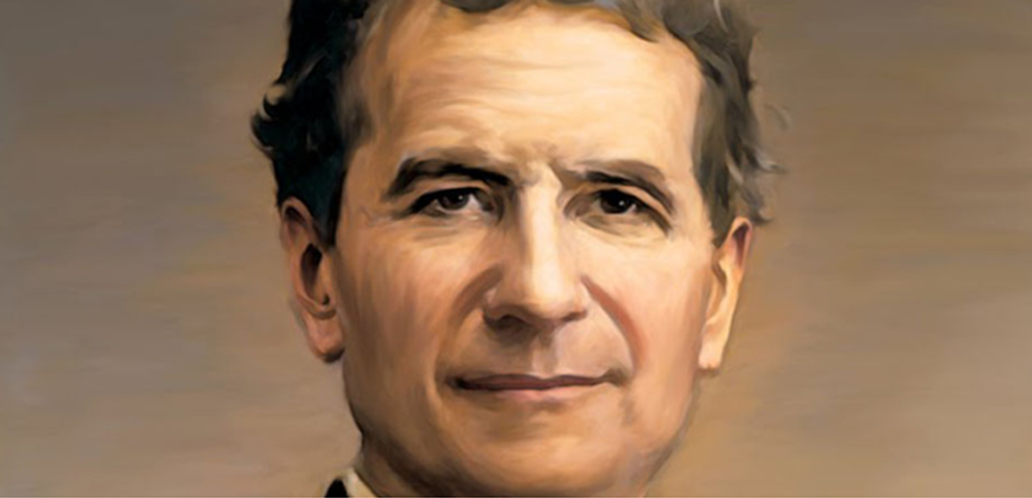 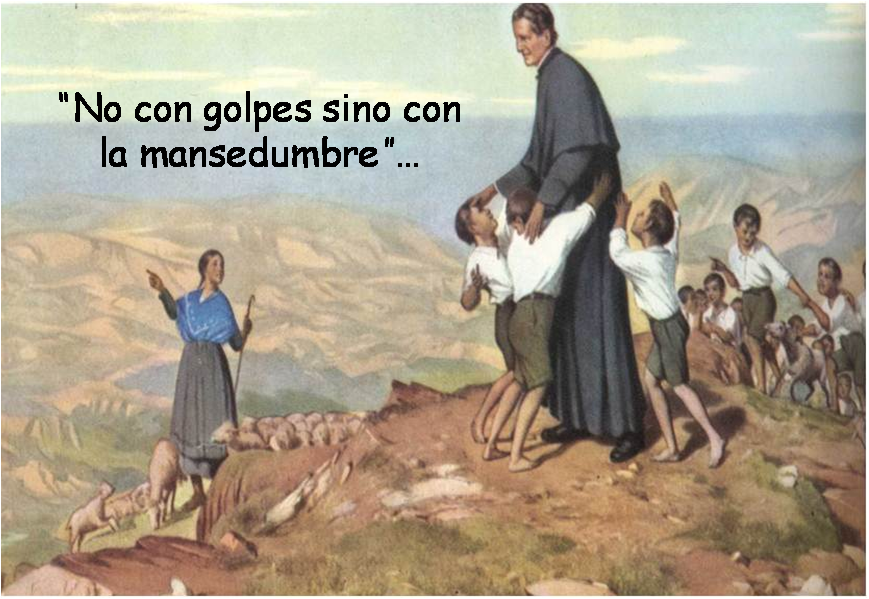 a. JUNIO 05 DE 1841
c. ENERO 31 DE 1845
b. AGOSTO 16  DE 1835
d. DICIEMBRE 08 DE 1855
Qué  casa es?
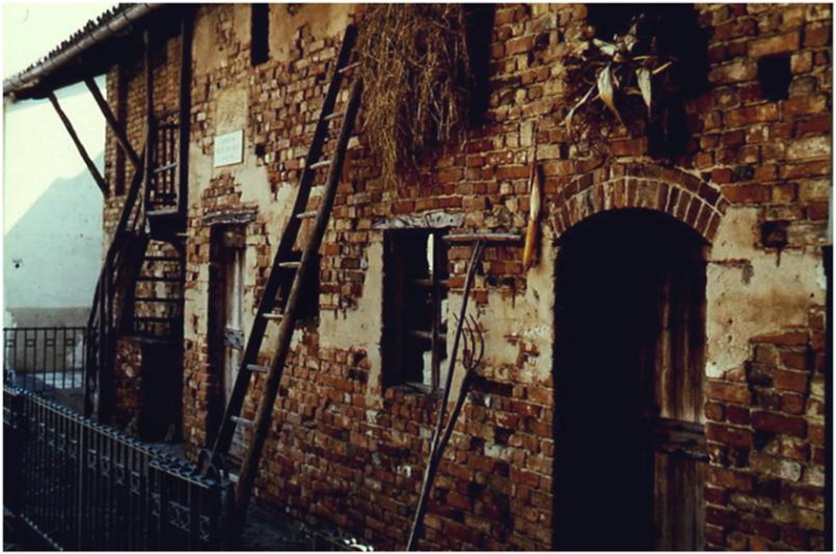 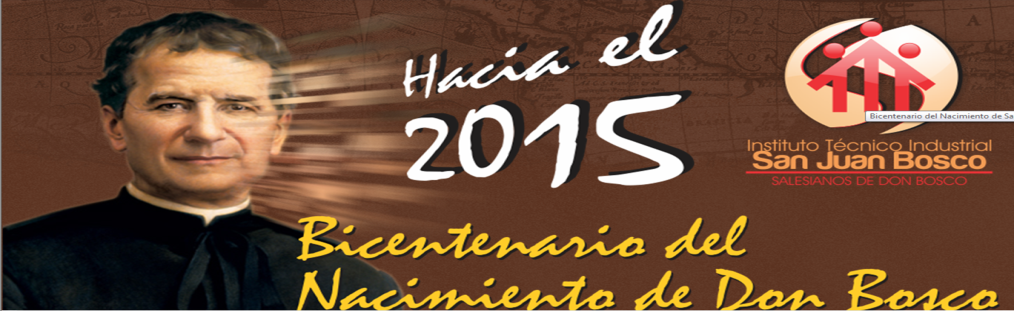 A) CASA PINARDI
B) CASA IBECCHI
C) CASA MORETTA
D) CASA BIGLIONE
Es el fundador de la comunidad  de los Sagrados Corazones:
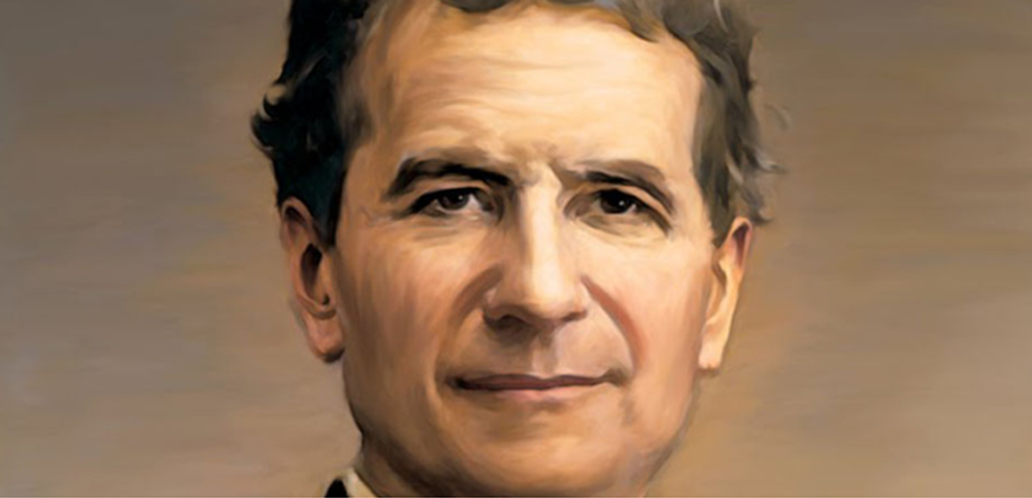 a.  Renato Ziggiotti
c. Eugenio Ceria
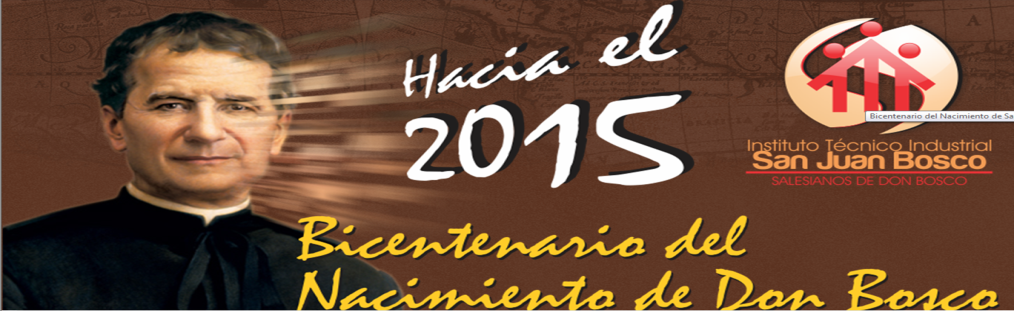 b. Juan Bautista Lemoyne
d. Luis Variara
La fecha de la muerte  de Don Bosco es:
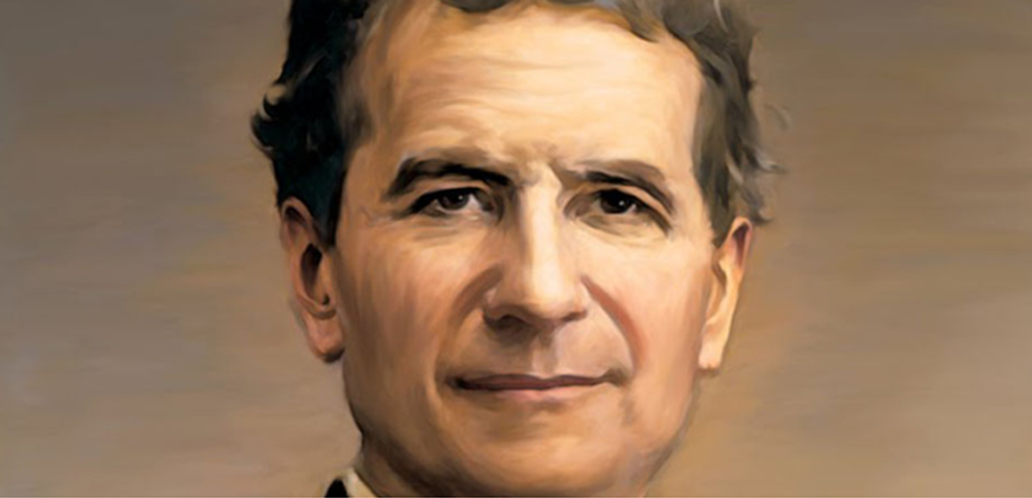 a. AGOSTO 16  DE 1888
c. ENERO 31 DE 1875
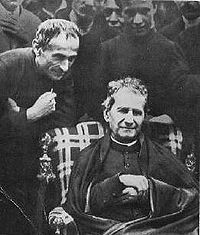 b. AGOSTO 16 DE 1875
d. ENERO 31 DE 1888
PÍO VII establece la fiesta de María Auxiliadora el:
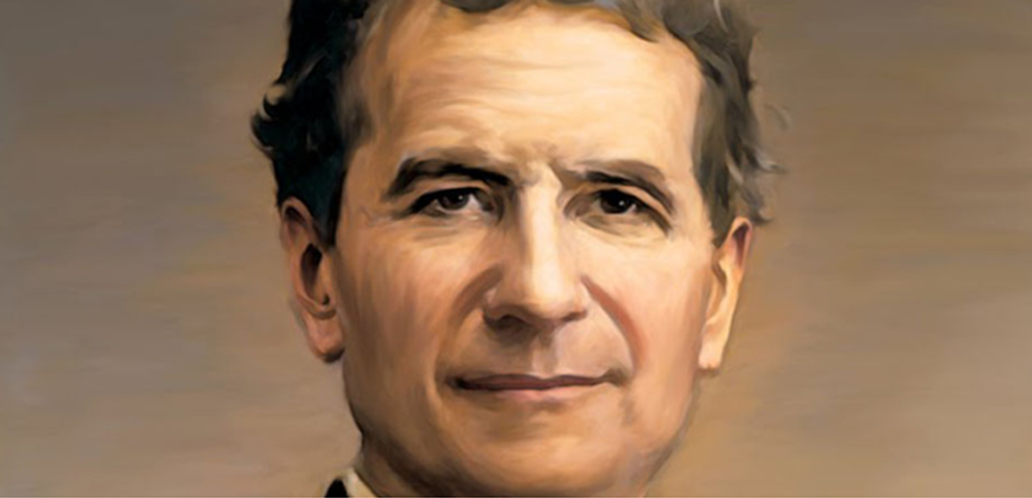 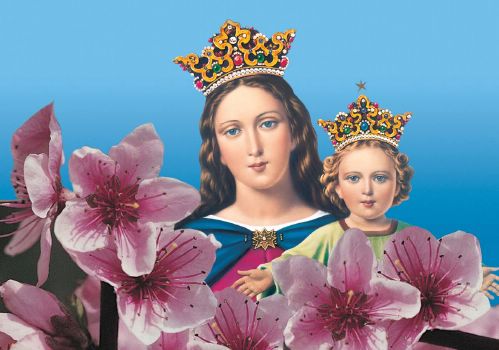 A) 24 de Mayo de 1814
B) 24 de Mayo  de 1816
C) 24 de Mayo de 1822
D) 24 de Mayo de 1815
UNA DE ESTAS COMUNIDADES NO FUE FUNDADA POR D. BOSCO
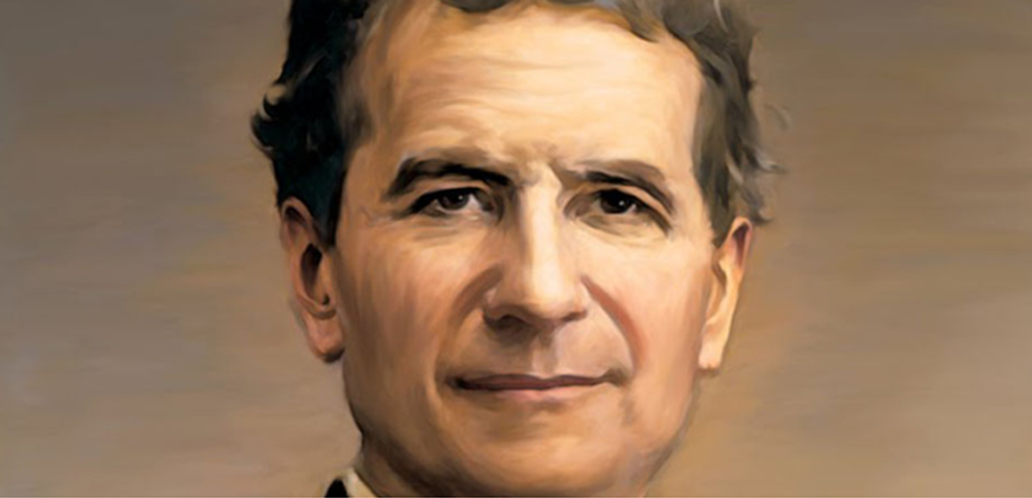 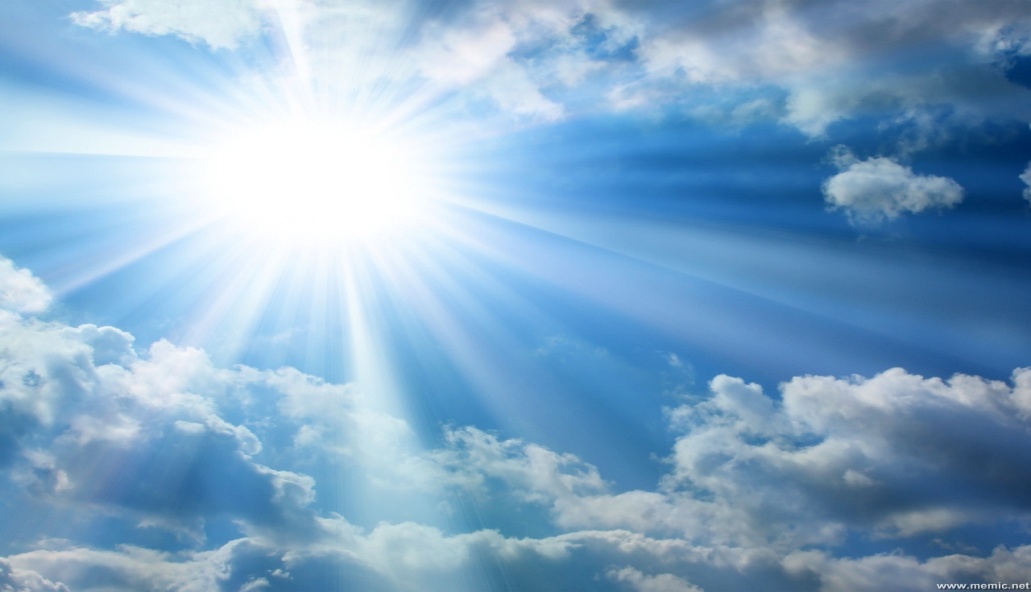 SALESIANOS DE
 DON BOSCO
B)VOLUNTARIAS 
DE DON BOSCO
C) HIJAS DE MARIA
AUXILIADORA
D)COOPERADORES 
SALESIANOS
El pensamiento de DB acerca del teatro: debe ser....
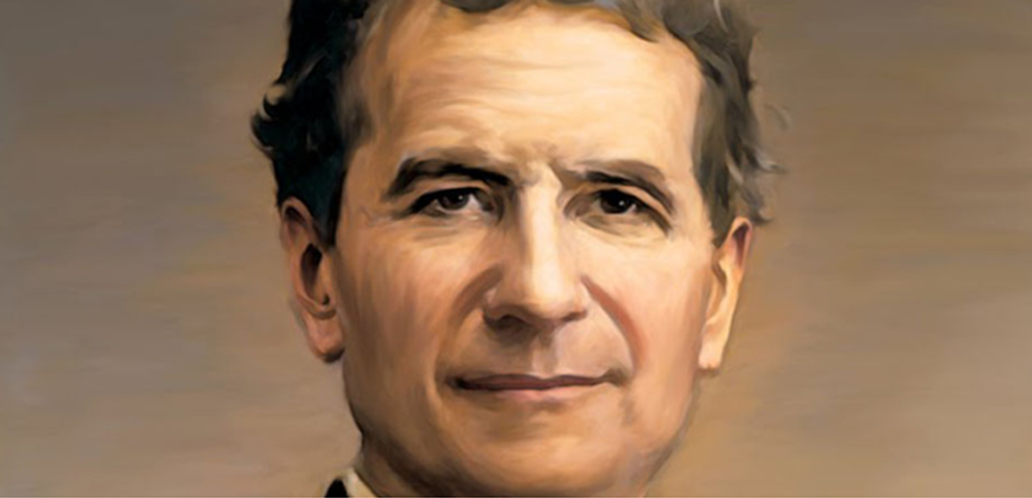 A) Desarrollo de la mente
B) Escuela de santidad
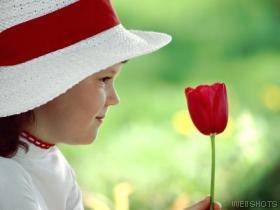 C) Riqueza cultural y espiritual
D) Todas las anteriores
la alegría para Don Bosco es
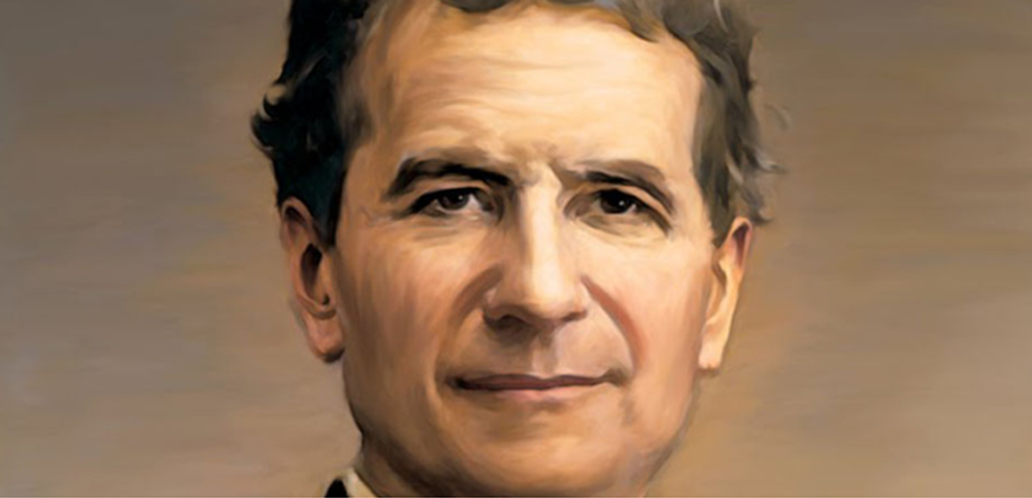 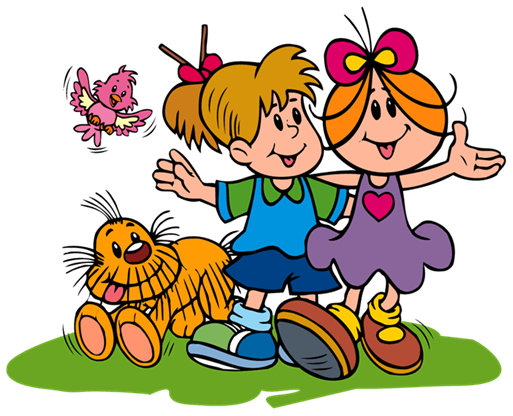 A) Forma de oracion
B) Forma de vida
D) Formula
 apostólica
C) Forma de estudio
¿Cuál es el primer hecho de vida que guarda DB en su memoria?
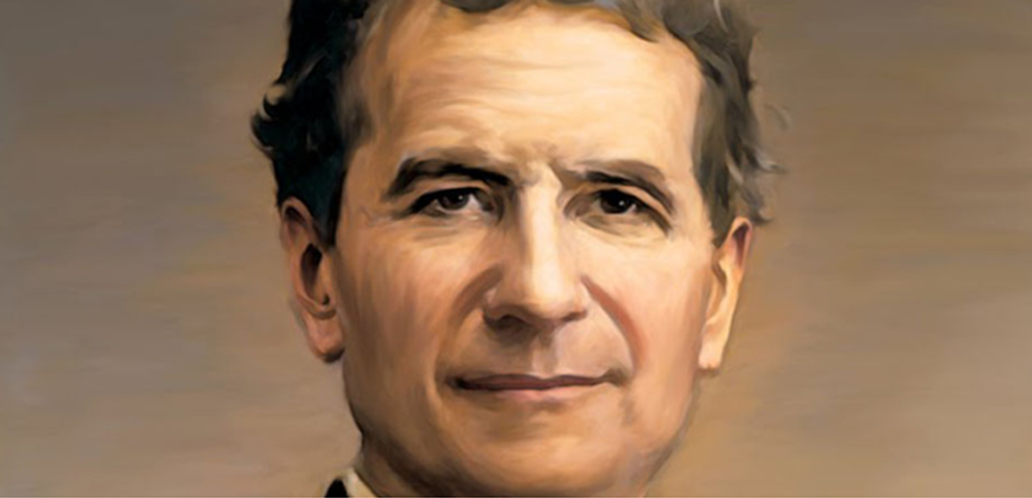 A) La muerte del canario
B) El sueño de los 9 años
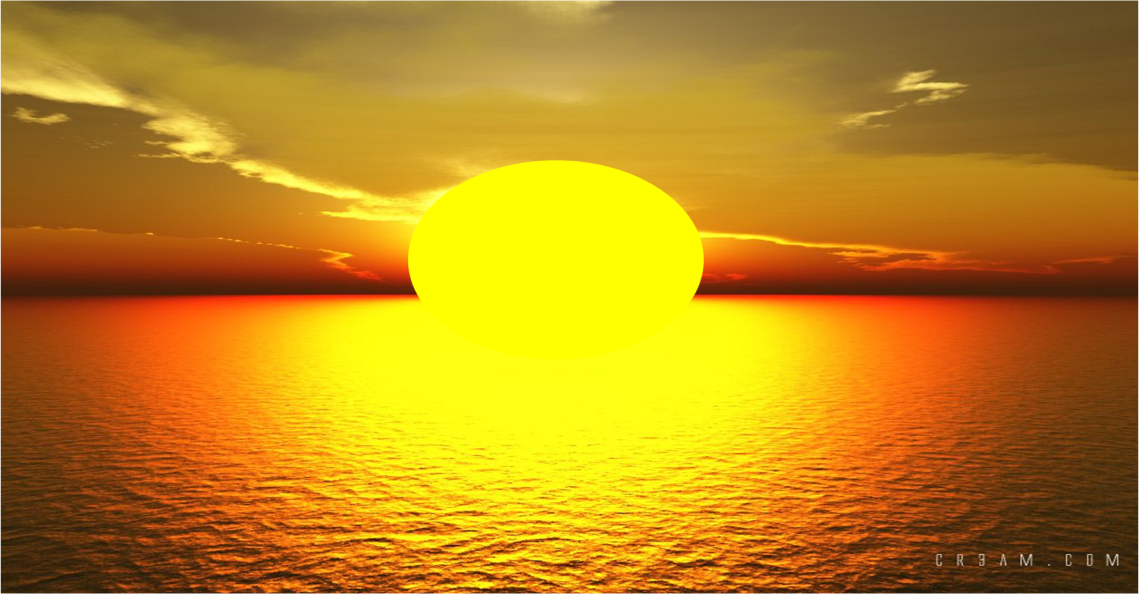 C) La muerte de la abuela
D) La muerte de su padre
¿De quién dice Don Bosco que quería más que a un padre?
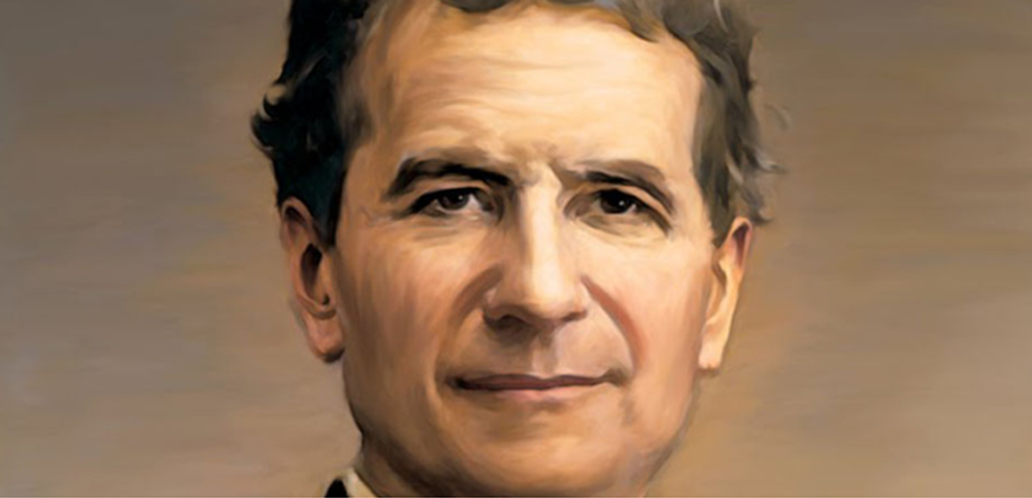 A) Don Cafasso
B) Antonio José
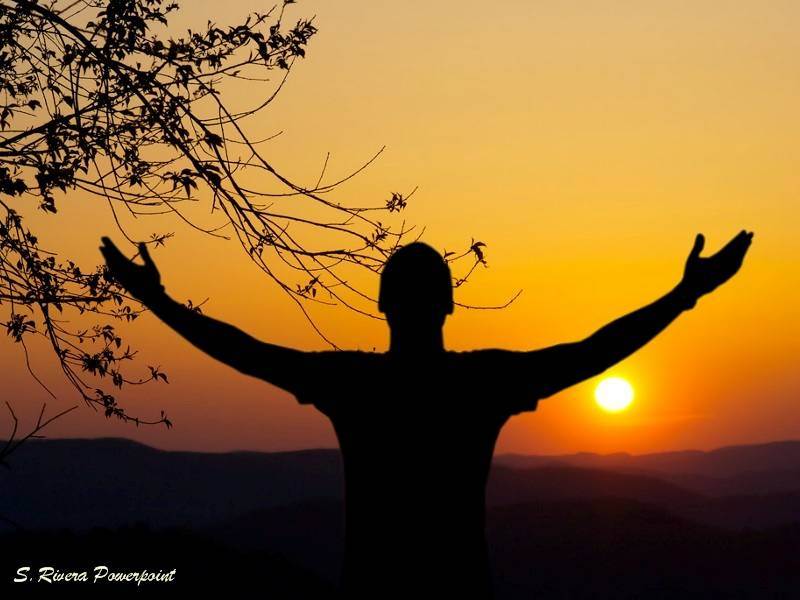 C) Luis Comollo
D) Don Calosso
La amistad con Don Calosso aporta a Juan:
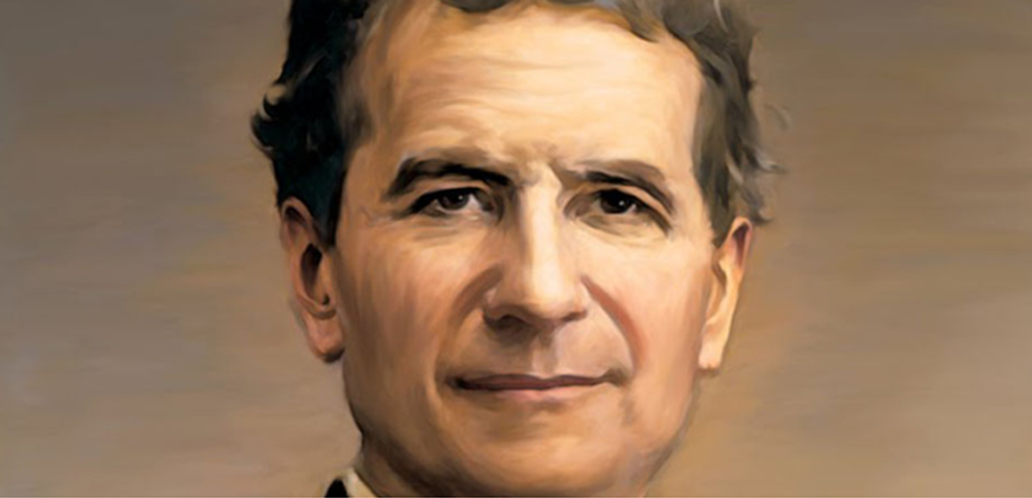 A) Confianza total
B) Ideal sacerdotal
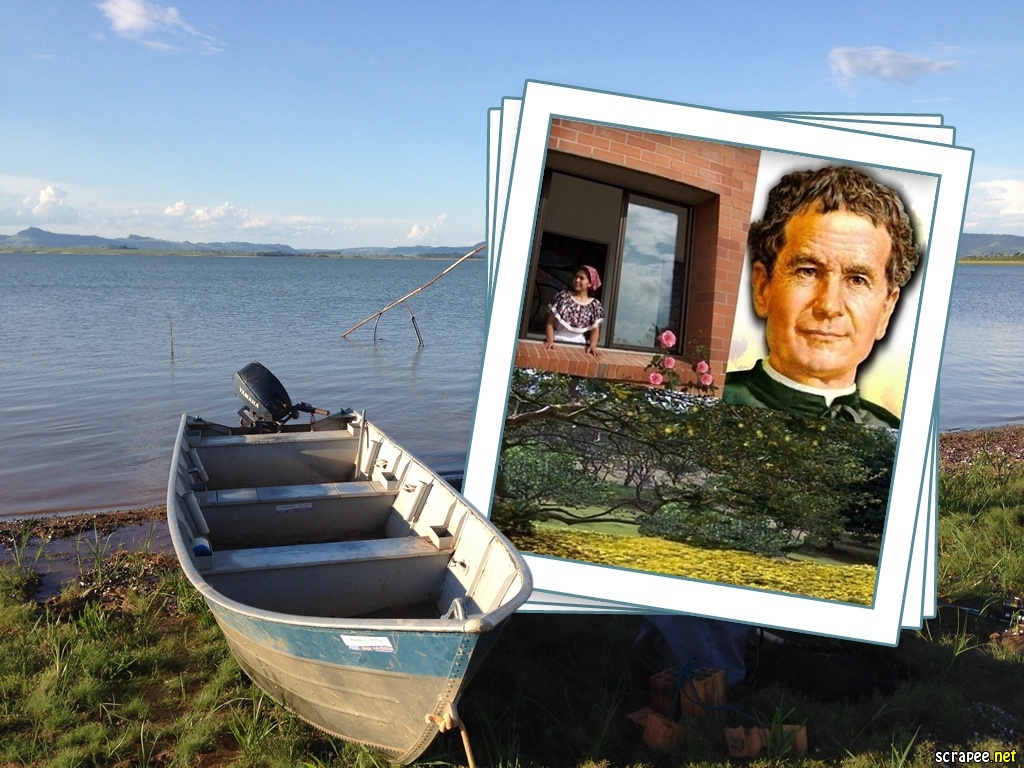 C) Seguridad en sí mismo
D) Todas las anteriores
Diga cuatro libros escritos por don bosco
VIDA DE DOMINGO SAVIO 
VIDA DE MIGUEL MAGONE 
VIDA DE FRANCISCO  BESUCCO
VIDA DE LUIS COMOLLO
El nombre del padre de Don Bosco :
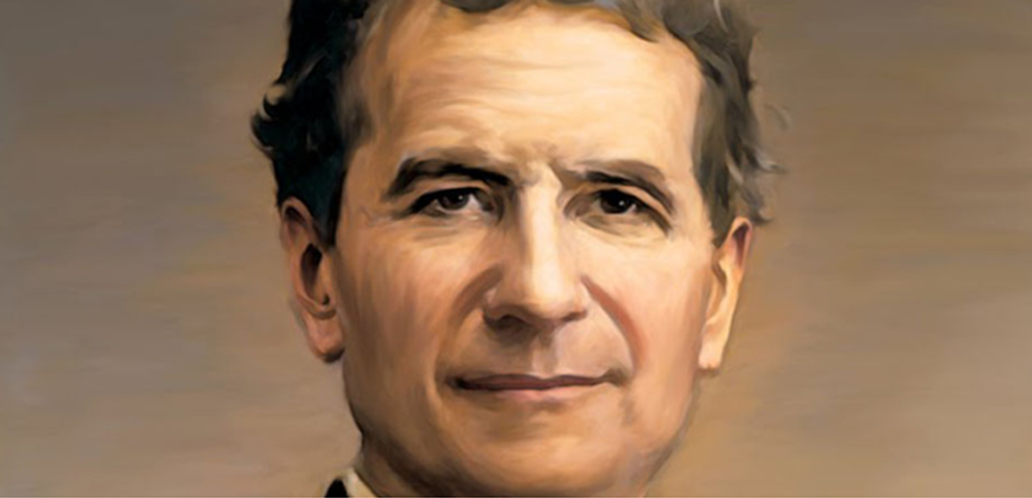 A) Luis Francisco
B) Luis Eduardo
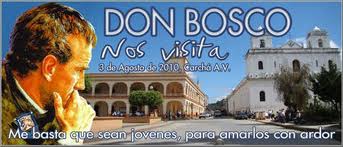 C) Francisco Luis
D) Melchor Francisco
La fecha de fundación de las FMA es:
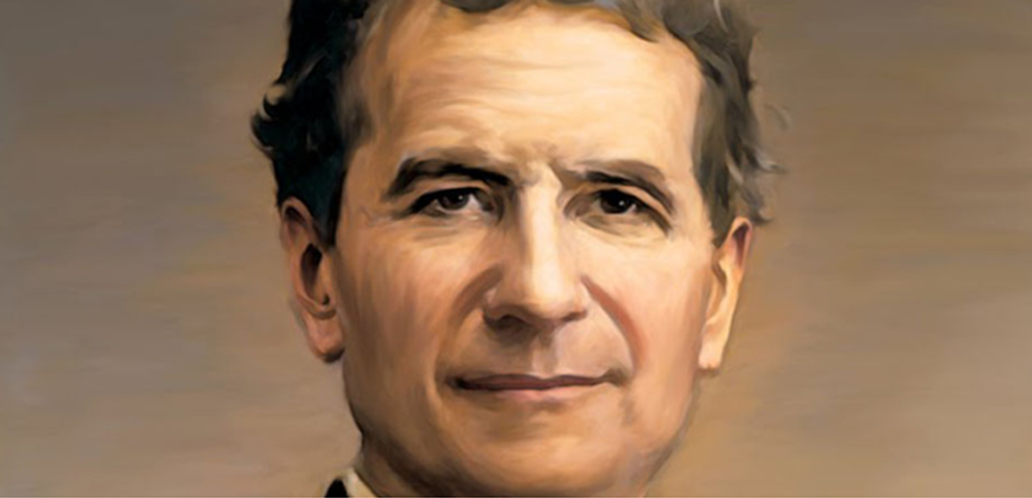 A) 18 junio 1876
B) 5 de agosto 1872
C) 31 diciembre 1888
D) 10 de agosto 1856
Los restos de  Don Bosco están en la:
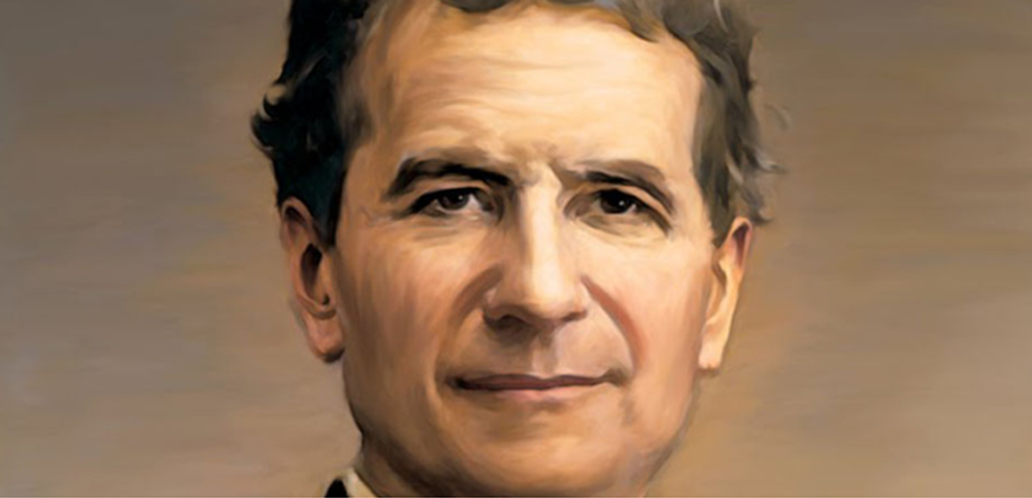 a. Iglesia de Sn Fco. De Sales
c. Basílica  de Turín
b. Capilla Pinardi
d. Basílica de María Auxiliadora
Aparece en el testamento espiritual de san Juan Bosco
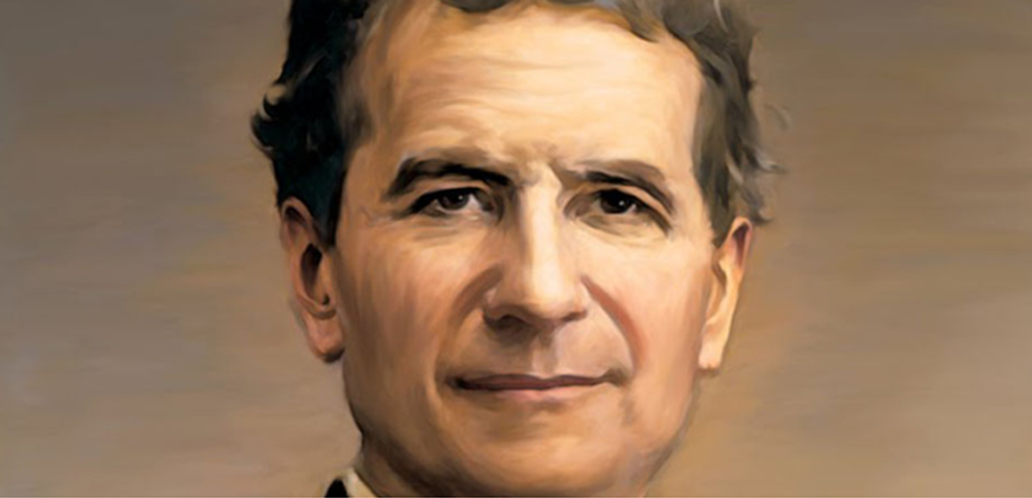 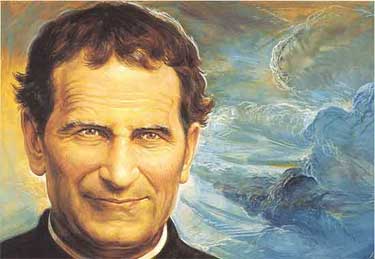 B) Ninguno tome otra vez 
lo que  ha dado al Señor
A) Trabajen por las misiones
C) Fomenten la devoción
 a María
D) Sigan la cruz de cada día
El encuentro con Bartolomé Garelli se da el...
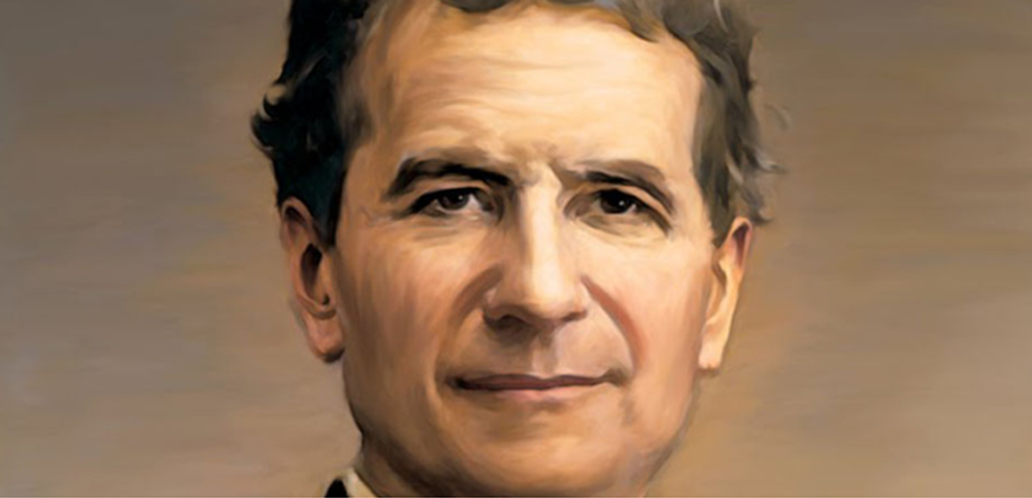 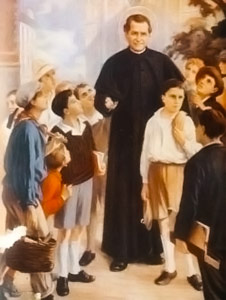 A) 8 de diciembre de 1842
B) 8 de diciembre de 1841
C) 8 de diciembre de 1845
D) verano de 1845
Es actitud característica del sistema P.
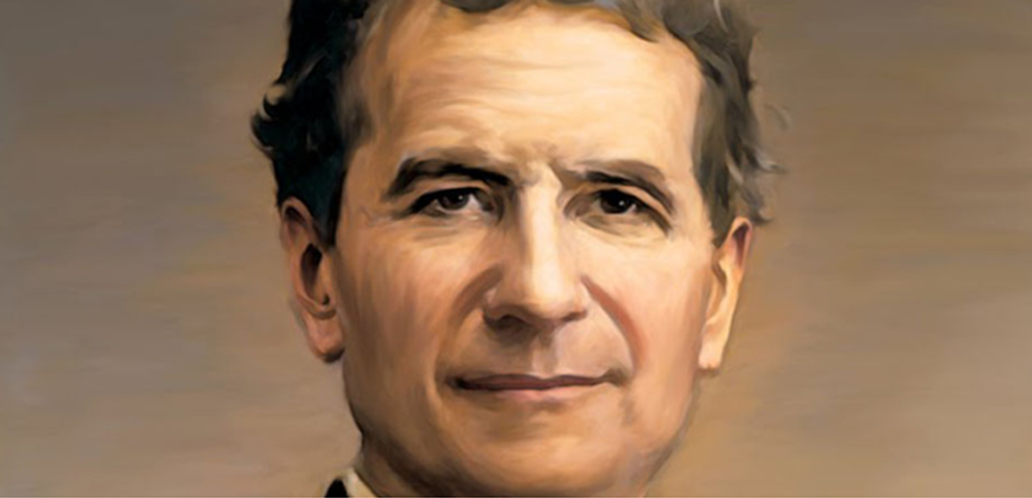 A) Participar de la Eucaristía
B) La Fidelidad
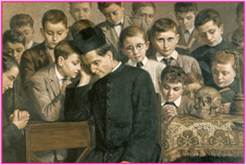 C) La Tolerancia
D) La confianza
Un mandamiento del sistema preventivo es:
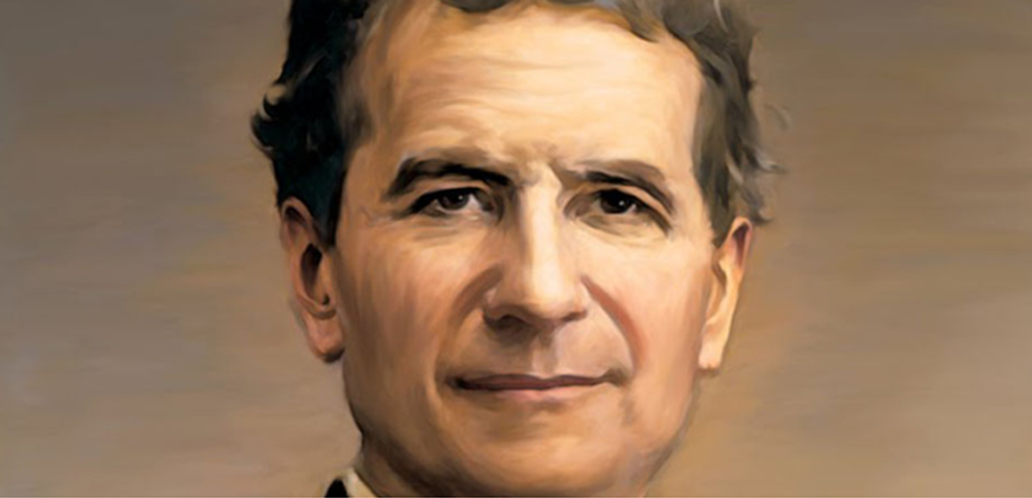 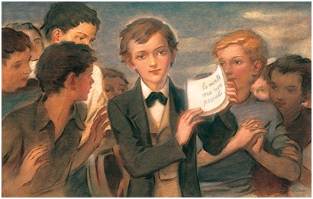 A) No basta amar
B) Nada te turbe
C) La oración piadosa
D) Vivir relajado
NO  era un fin del Teatro para Don Bosco:
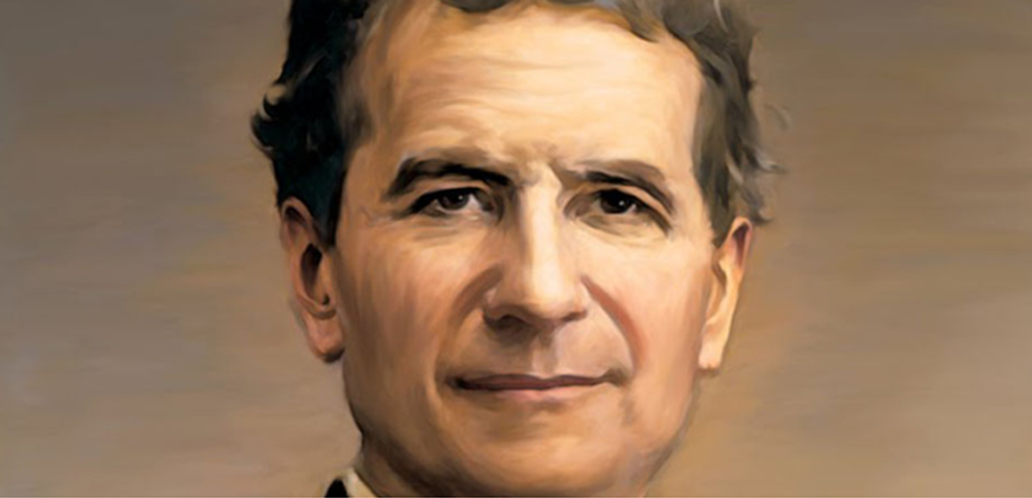 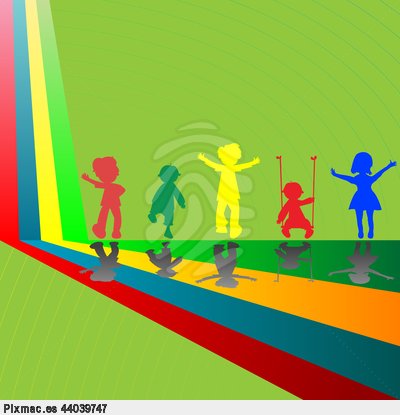 a. CONVOCAR
c. EDUCAR
b. DISTRAER
d. INSTRUIR
Constituye para don Bosco su Leitmotiv de su sistema educativo
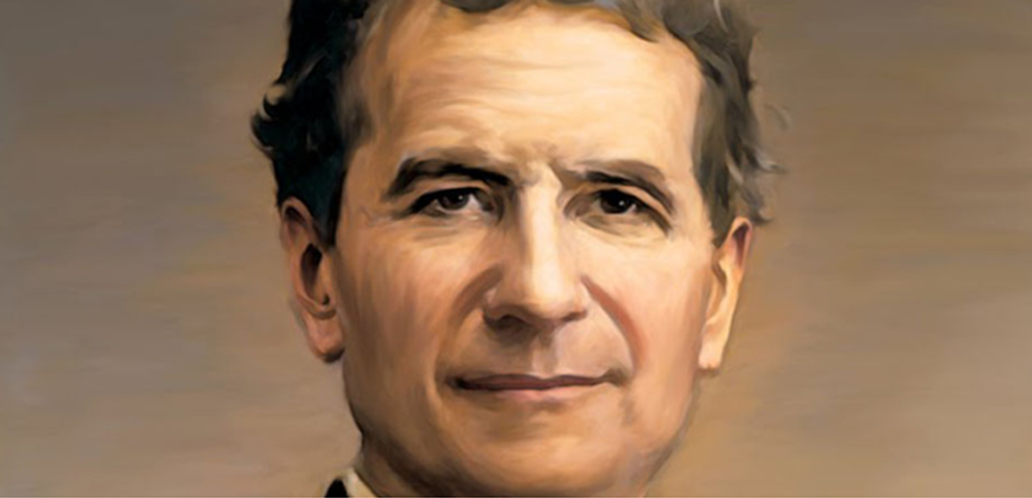 esfuerzo, amor 
y templanza
Escucha 
Y  amor
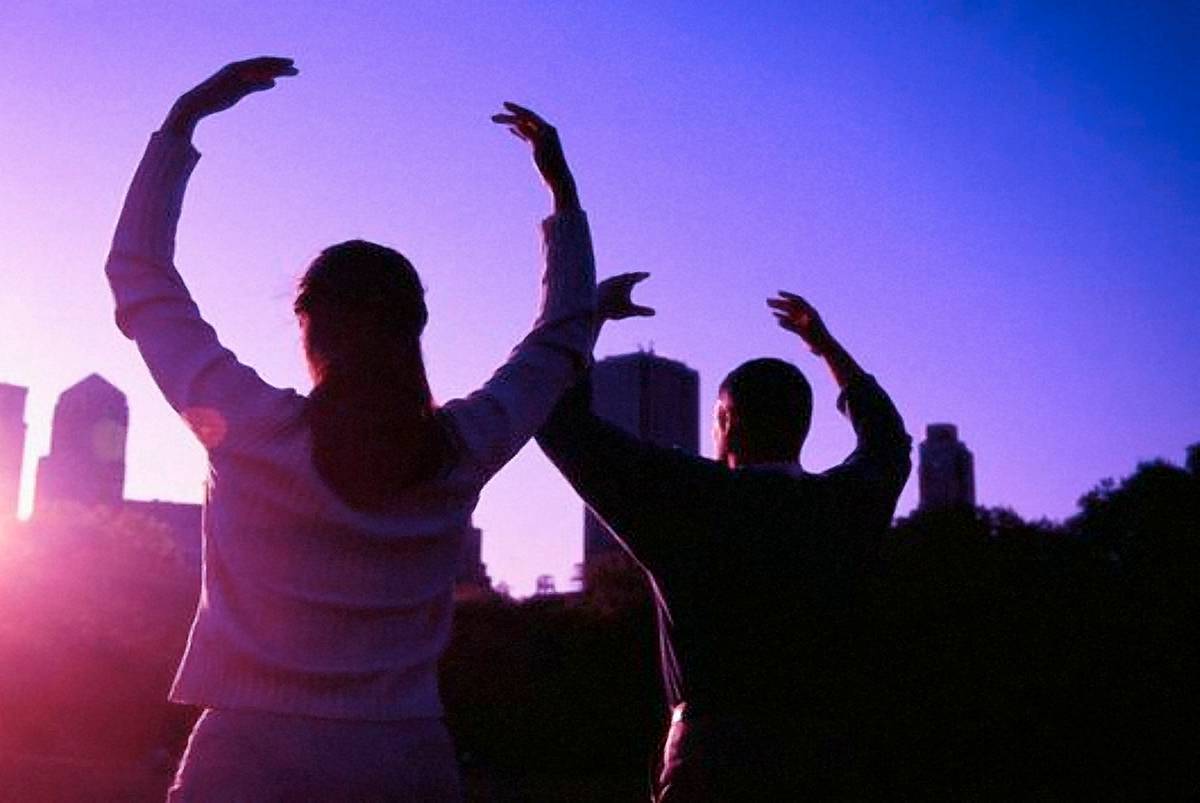 C) Razón religión amor
D) Estudio santidad salud